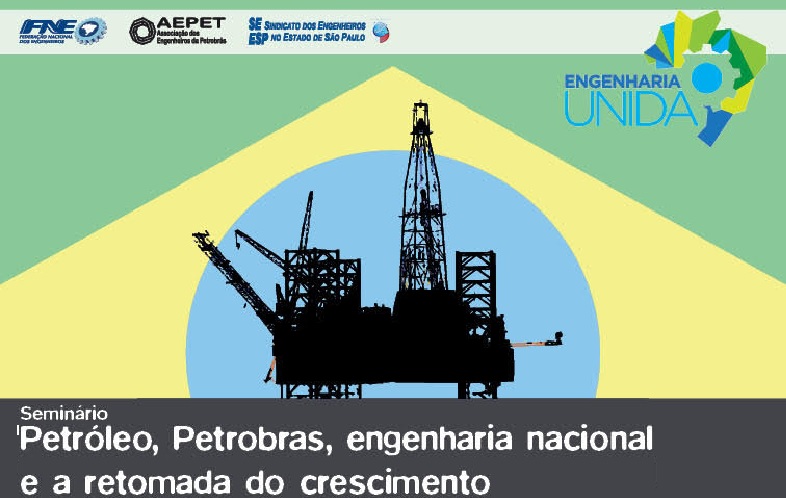 A Degeneração da Política de Conteúdo Nacional
Francisco Gonçalves e Souza – Delegado da AEPET para a Grande São Paulo
São Paulo – junho/2017
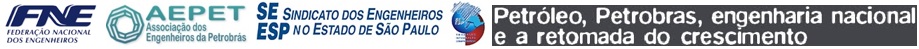 Histórico
 Contextualização
 Conclusões
 Propostas
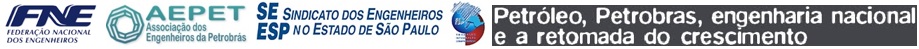 Histórico
1997 - Lei n º 9.478 criou a Agência Nacional do Petróleo, Gás Natural e Biocombustíveis (ANP) e o Conselho Nacional de Políticas Energéticas (CNPE).

1999 – Primeira Rodada de Licitações para concessão de blocos exploratórios. ANP estabeleceu requisitos mínimos de Conteúdo Local em seus contratos de concessão com as Operadoras vencedoras, para investimentos realizados nas fases de exploração e desenvolvimento da produção.

19/12/2003 - Decreto 4.925 de 19/12/2003, instituiu o Prominp - Programa de Mobilização da Indústria Nacional de Petróleo e Gás Natural.
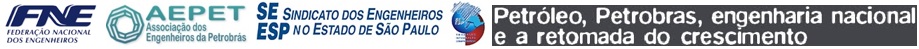 19/12/2003 - Decreto 4.925 de 19/12/2003, instituiu o Prominp - Programa de Mobilização da Indústria Nacional de Petróleo e Gás Natural.

2004 – Criada a Cartilha de Conteúdo Local do Prominp com metodologia de cálculo do Conteúdo Local de bens, sistemas, subsistemas e serviços relacionados ao setor e busca identificar a origem de fabricação dos componentes que compõem cada equipamento, pondera o valor dos insumos importados em comparação ao valor do bem e os consolidam no Índice de Conteúdo Local.

2005 - Sétima Rodada de Licitação de blocos exploratórios da ANP - Cartilha tornou-se metodologia oficial para a aferição do Conteúdo Local – anexo do Contrato de Concessão.
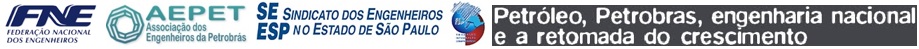 31/11/2007 - Cartilha incorporada à Resolução ANP n° 36. Uso pelas certificadoras credenciadas pela ANP para emitir os certificados de Conteúdo Local. Regulamentado o Sistema de Certificação de Conteúdo Local, que estabeleceu, entre outros procedimentos, a metodologia para a certificação e as regras para o credenciamento de entidades certificadoras junto à ANP. (Lógica cartorial)

24/6/2013 - Resolução CNPE nº5/2013. 1ª. Rodada de Leilão (modelo partilha) para o Pré-Sal. 

11/4/2017 - Resolução CNPE nº5/2013. 2ª. e 3ª. Rodadas de Leilão (modelo partilha) e 14ª. Rodada de leilão no modelo concessão.
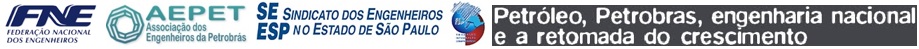 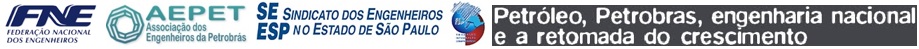 2. Conjuntura – Produção
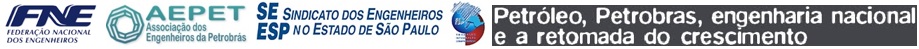 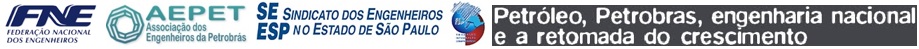 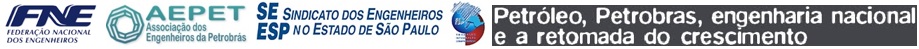 Ciclo de Improdutividade:
Contratos mal elaborados
Obras mal planejadas
Projetos Básicos
Mal produzidos
Aumento de custos, atrasos, comp. prazo 1º. óleo, etc
Desculpas: projeto, contrato, improdutividade da mão-de-obra, legislação, SMS, sindicatos, etc
Solução Salvadora?
Levar o contrato para o exterior
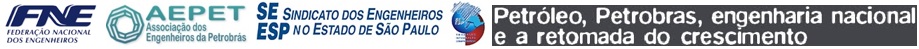 3. Conclusões
A lógica do Conteúdo Local foi desvirtuada;
A legislação retrocede criando ambiente desfavorável;
Engenharia nacional destruída;
Desemprego se agrava – atinge a ordem de 400.000 diretos;
Contratos de grande porte licitados com empresas estrangeiras.
Conteúdo Local não é o ÚNICO PROBLEMA;
O processo está “corrompido” (7 eixos):
	EVTE – projeto - contrato-qualidade - planejamento&controle
	ambiente - suprimento/conteúdo nacional.
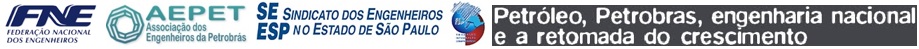 4. Proposições
Aglutinar forças em torno de um “Manifesto pela Reestruturação da Engenharia Nacional”;
Criar um foro nacional integrando as instituições envolvidas com engenharia;
Participação mais efetiva das instituições de engenharia nos processos;
Rediscutir cada CL e demais processos e propor alternativas;
Contratos menores de modo a permitir a contratação do “andar de baixo” (empresas de médio porte);
Trocar a lógica “cartorial” por “processo produtivo” atrelado à evolução temporal;
Estabelecer prazo para a “reabertura de mercado”.